QUẢN TRỊ CƠ SỞ DỮ LIỆU TRÊN MÁY TÍNH
BÀI 17
TẠI SAO?
TẠI SAO CẦN PHẢI QUẢN LÍ CSDL TRÊN MÁY TÍNH?
2
[Speaker Notes: © Copyright Showeet.com – Free PowerPoint Templates]
So sánh…
QUẢN LÍ DỮ LIỆU THỦ CÔNG
QUẢN LÍ CSDL TRÊN MÁY TÍNH
+ Tốn thời gian và công sức
+ Dễ gây lỗi
+ Khó tái sử dụng và chia sẻ
+ Thiếu tính nhất quán
+ Hạn chế về khả năng phân tích và khai thác
…
+ Tốc độ và hiệu suất cao
+ Tính tự động và tự động hóa
+ Tính nhất quán và khả năng chia sẻ
+ Khả năng tìm kiếm và truy xuất dữ liệu
+ Bảo mật và kiểm soát truy cập
+ Khai thác và phân tích dữ liệu
…
3
1. lợi ích của việc quản trị csdl trên máy tính
Việc ứng dụng CSDL trong quản lí đem lại nhiều lợi ích to lớn:
Tiện lợi
Kịp thời
Nhanh chóng
Hạn chế sai sót,…
4
[Speaker Notes: © Copyright Showeet.com – Free PowerPoint Templates]
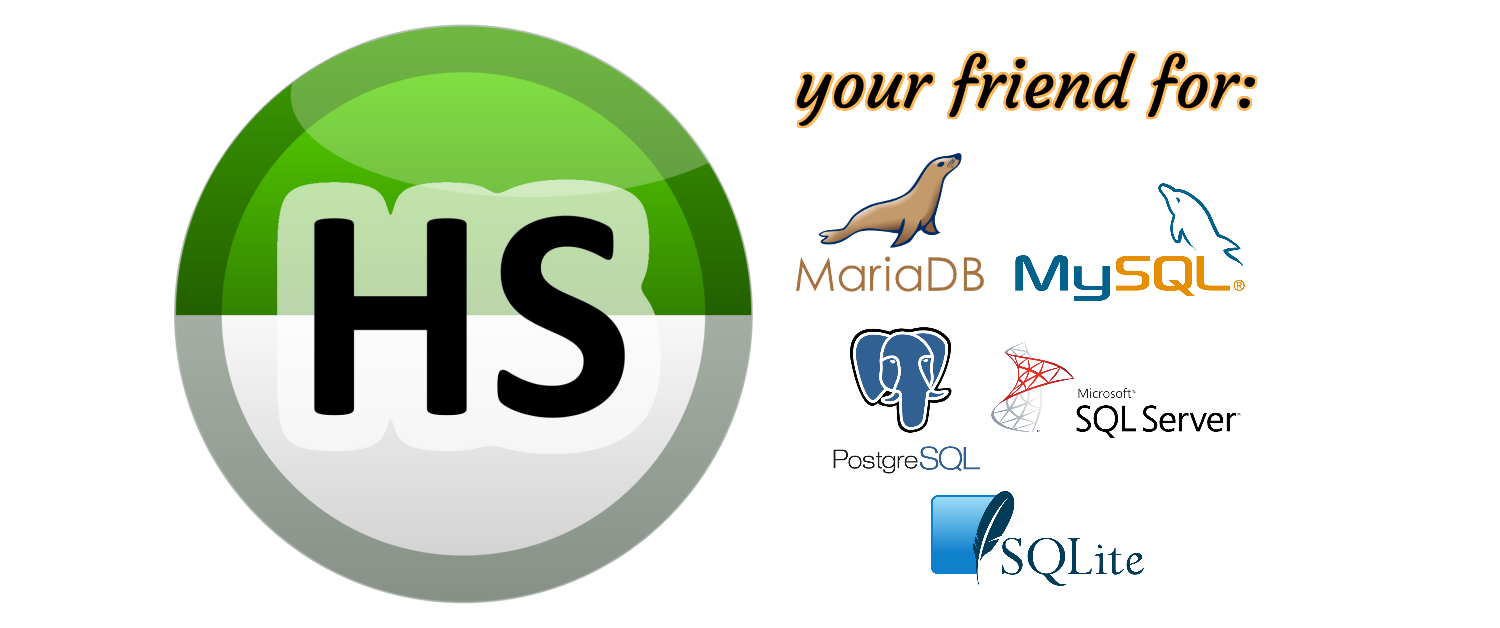 2. hệ qtcsdl mysql và phần mềm heidisql
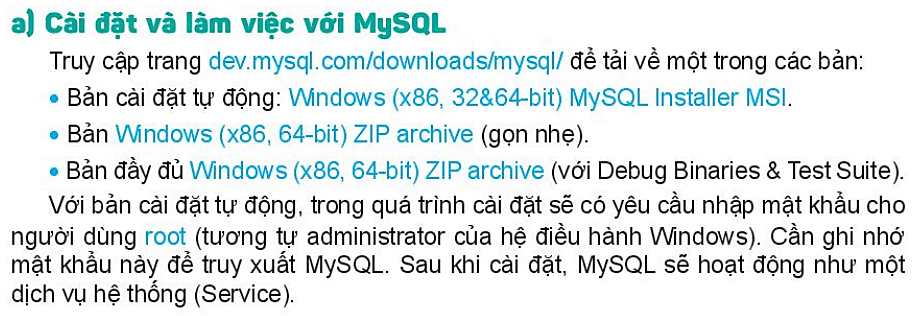 [Speaker Notes: © Copyright Showeet.com – Free PowerPoint Templates]
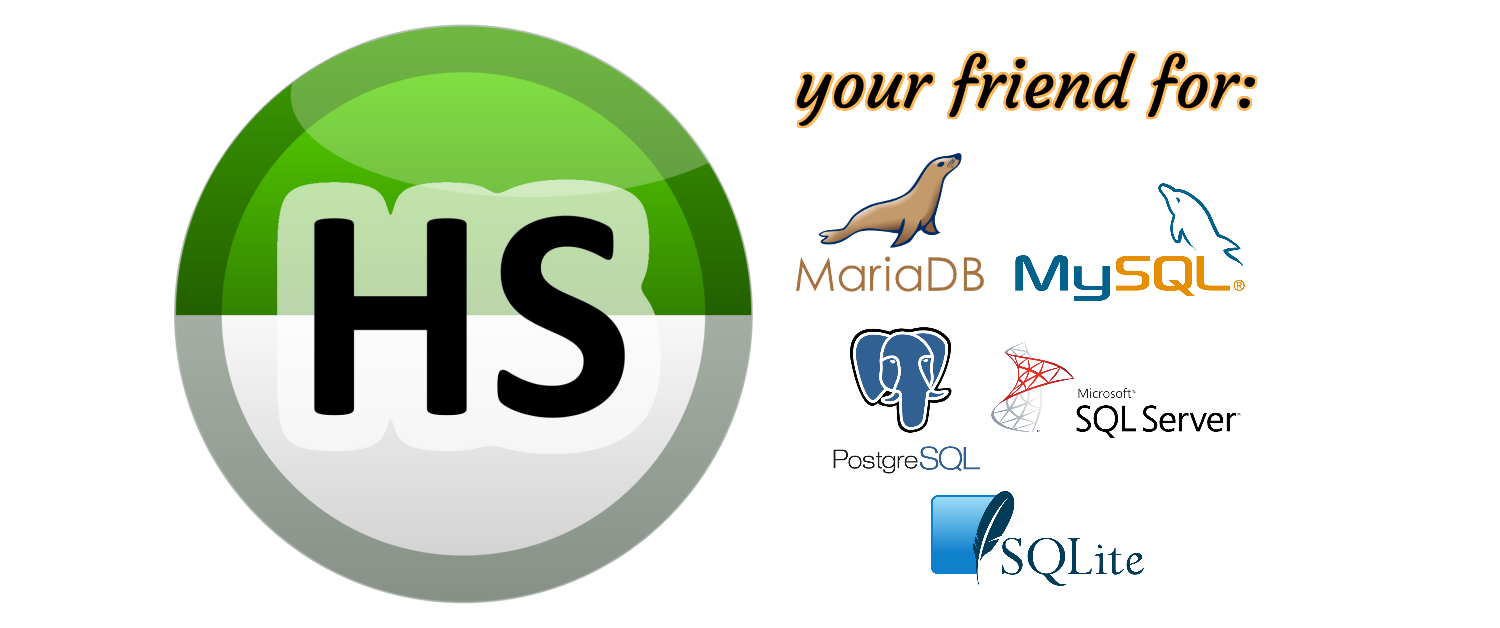 2. hệ qtcsdl mysql và phần mềm heidisql
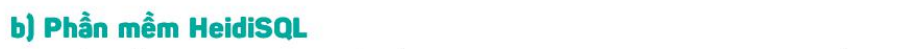 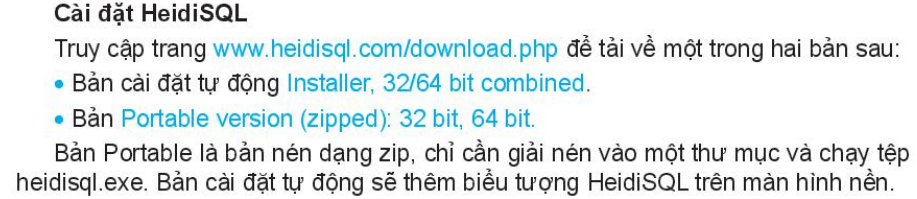 6
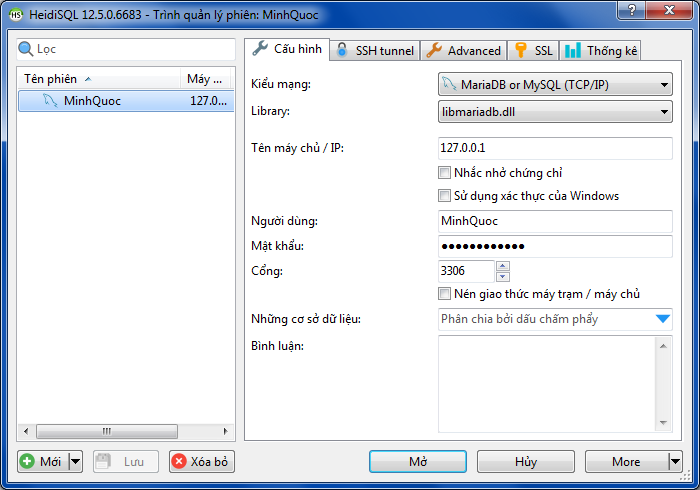 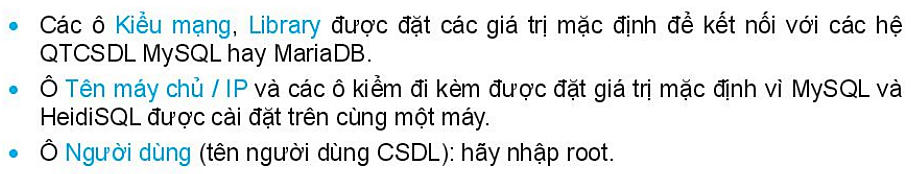 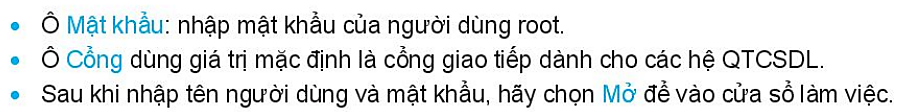 10
Large Image slide
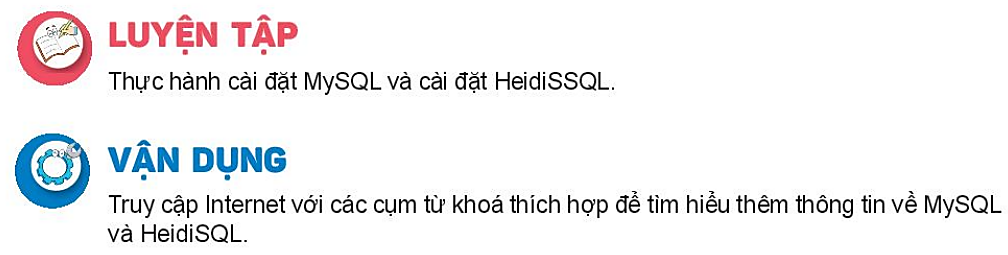 [Speaker Notes: © Copyright Showeet.com – Free PowerPoint Templates]